Routines du Projet Zéro
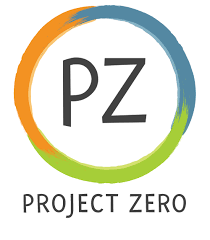 Qu'est-ce qui vous fait dire cela?                               Vidéo en anglais
Une routine d'interprétation avec justification.
Objectif: 
Cette routine aide les élèves à décrire quelque chose, un objet ou un concept, à donner une interprétation de ce qu'ils voient ou savent et à construire une explication de cette interprétation. Il encourage le raisonnement fondé sur des preuves et, parce qu'il invite les élèves à partager leurs interprétations, il les encourage à saisir de multiples alternatives et perspectives.

Application:
Les questions fondamentales de cette routine sont flexibles et peuvent donc s'appliquer à une grande variété de contenus: interprétation des œuvres d'art, explication de poèmes, observations scientifiques, exploration de concepts. Il peut également être utilisé pour recueillir des informations sur les concepts généraux utilisés par les élèves lors de l'introduction d'un nouveau sujet.
Déroulement:
La plupart du temps, cette routine trouve sa place dans une conversation de groupe ou impliquant toute la classe sur un sujet donné. 
Il peut également être utilisé en petit groupe ou en situation individuelle.
Lors de la première, l'enseignant doit aider les élèves en posant une série de questions.
Au fil du temps, les élèves commencent à développer leurs interprétations en fournissant des preuves sans qu'on leur demande. 

Vous pouvez dessiner un schéma au tableau ou rédiger une liste d'explications qui suivent le développement de la discussion. Cette liste peut être utilisée pour inviter à une réflexion plus approfondie ou à la recherche de preuves.
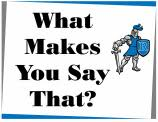 Think, Puzzle, Explore  Vidéo
Une routine qui ouvre la voie à une enquête plus approfondie.
Objectif: 
Cette routine aide les élèves à relier un thème de réflexion à leurs connaissances antérieures, à stimuler leur curiosité et à jeter les bases d'une enquête indépendante.

Application: Utilisez «Pensez, demandez, explorez» lorsque vous commencez à étudier un sujet pour encourager les élèves à développer leurs propres questions de recherche.
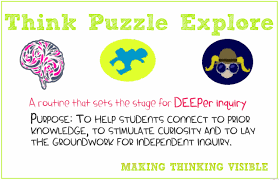 Déroulement:

Commencez par donner aux élèves un moment de calme pour réfléchir sur le sujet;
Invitez les élèves à former des petits groupes et demandez à chaque groupe de réfléchir aux trois questions:

Réfléchissez: Que pensez-vous savoir sur ce sujet?
Puzzle: Quelles questions ou incertitudes avez-vous?
Explorer: comment pourriez-vous explorer ce sujet?

Il est courant de constater que les élèves peuvent initialement avoir des idées et des questions simplistes sur un sujet. Il faut donc les encourager à réfléchir à ce qui pose des questions et à approfondir leurs interrogations.
Cercle de points de vue Vidéo en anglais
Une routine pour explorer différentes perspectives.
Objectif: 
Cette routine aide les élèves à considérer différents points de vue sur un sujet. Cela les aide à comprendre que les gens peuvent avoir des sentiments et des pensées différentes.
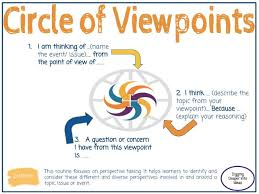 Application: 
Cette routine peut être utilisée au début d'un sujet pour aider les élèves à réfléchir et à partager différentes perspectives sur le sujet en imaginant différents personnages, situations, thèmes et questions qui s'y rapportent. 
Elle peut également être utilisée après avoir lu un livre ou un chapitre de livre. 
Il est conseillé d'utiliser des sujets quelque peu provocants, car la routine fonctionne mieux lorsque les élèves ont des difficultés à envisager d'autres perspectives et sont amenés à débattre de dilemmes ou de sujets très controversés.
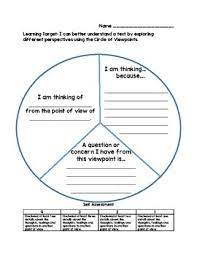 Déroulement:

Après avoir identifié un sujet, demandez aux élèves de réfléchir à différents points de vue sur le sujet. Cela peut être fait individuellement, en petits groupes ou avec toute la classe, mais les élèves doivent disposer de suffisamment de temps pour qu'ils puissent vraiment trouver des points de vue différents. 

Pour aider les élèves, on peut poser les questions suivantes:
Qui est par ce problème?   Qui est impliqué?   Qui se soucie de ça?

Encouragez les élèves à considérer les pensées et les sentiments des personnages qu'ils ont choisis plutôt que de simplement décrire une scène. 

Enregistrez les idées au tableau pour créer une liste de différentes perspectives. 

Notez également toutes les questions que les élèves ont sur les différents points de vue. 

Terminez en posant la question suivante: "Quelles nouvelles idées avez-vous sur le sujet maintenant que vous n'aviez pas auparavant?
Connecter, étendre, relever défi         Vidéo en anglais
Une routine pour connecter de nouvelles idées aux connaissances antérieures
Objectif: Cette routine aide les élèves à établir des liens entre les nouvelles idées et elle  encourage également à évaluer  les difficultés qu'ils rencontrent à mesure qu'ils développent le sujet.
Application: Cette routine est généralement utilisée après un nouvel apprentissage.
Il peut également être utilisé comme moment de réflexion pendant une leçon.
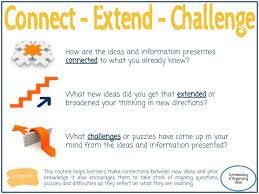 Déroulement: 
Cette routine est construite autour de trois éléments:

Connecter: "Comment les idées et informations présentées ou découvertes peuvent-elles être liées à ce que vous savez déjà?"

Prolonger: "Quelles nouvelles idées avez-vous acquises pour élargir  votre réflexion?"

Challenge: "Qu'est-ce qui vous interpelle encore?"

Cette routine fonctionne bien avec toute la classe, en petits groupes ou individuellement.
Demandez aux élèves d'écrire leurs réponses aux trois questions et d'afficher une liste des réponses au tableau pour les suivre au fil du temps.
Répétez la routine régulièrement et ajoutez de nouvelles idées et questions à la liste affichée au fur et à mesure.
Jeu d'explication  Vidéo en anglais 
Une routine pour explorer la compréhension causale
Objectif:
Cette routine aide à comprendre pourquoi les choses sont telles qu'elles apparaissent. Elle donne accès à une explication causale ou à une explication en termes d'objectifs.

Application: 
Vous pouvez appliquer cette routine à n'importe quoi: un crayon, un téléphone portable, des documents historiques, des événements.
Les élèves peuvent travailler individuellement, à deux, en petits groupes ou en grand groupe.
Lors de la première utilisation de cette routine, l'enseignant doit jouer un rôle actif en aidant les élèves à s'exprimer et à formuler leurs questions et explications. Au fil du temps, les élèves peuvent se débrouiller seuls.
Déroulement:
Commencez par quelque chose «sur la table»: un objet comme une tasse ou une boussole,  un poème, une image, un événement historique, une théorie scientifique, etc.
Une première personne  attire l'attention sur une caractéristique intéressante de l'objet: «J'ai remarqué que ...» Elle explique pourquoi elle trouve cela intéressant et pose ensuite la question: «Pourquoi est-ce ainsi? Ou pourquoi cela se produit-il?"
Les autres membres du groupe essaient de répondre à la question.

La première personne reprend ensuite la parole en posant une nouvelle question: "Qu'est-ce qui vous fait penser cela?"
Les membres du groupe travaillent ensuite ensemble pour construire une explication sans se référer à une source extérieure.
Les questions et explications sont enregistrées sur un tableau à quatre colonnes:
les observations initiales;
les questions soulevées par cette première observation;
les différentes explications / hypothèses faites par le groupe;
la justification donnée pour ces explications.
Titres Une routine pour capturer l'essence
Objectif: 
Cette routine aide les élèves à capturer l'essence d'un sujet étudié. Elle les invite également à résumer les choses et à tirer une conclusion.

Application: 
Cette routine fonctionne mieux après une discussion ou une séance au cours de laquelle les élèves explorent un thème et recueillent de nouvelles informations et opinions à son sujet.
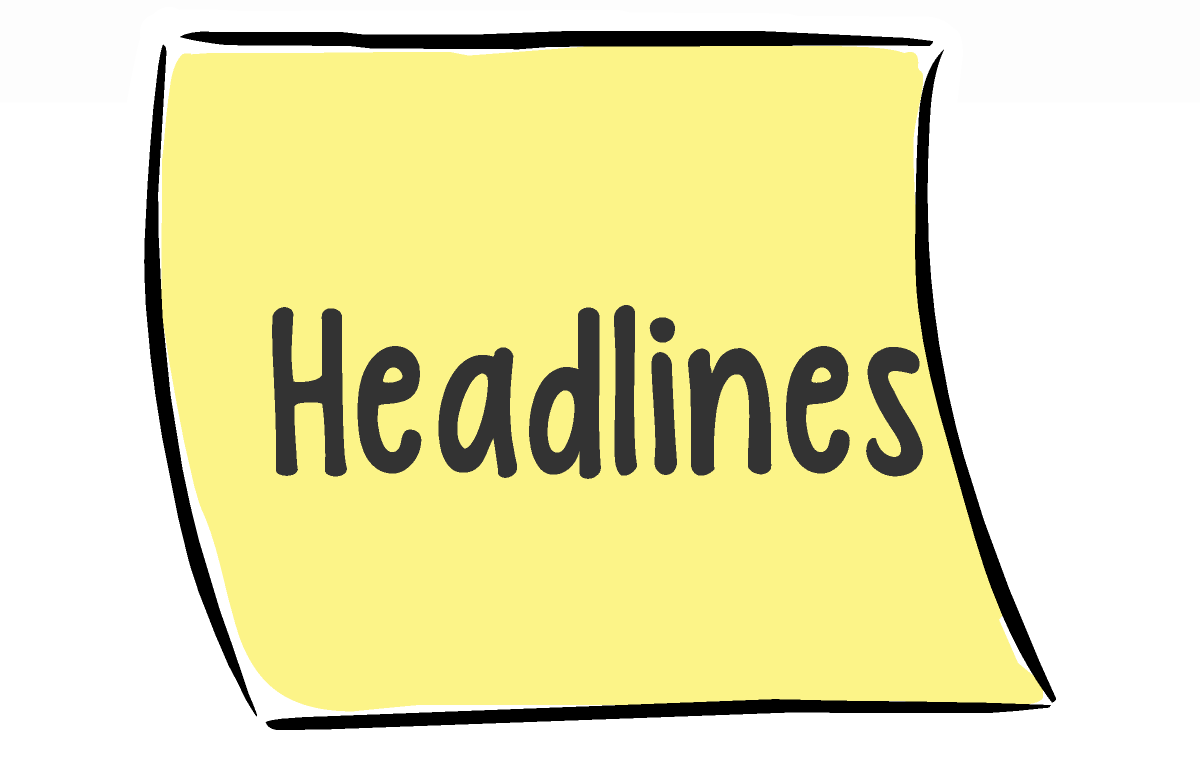 Déroulement:La routine s'inspire du processus des titres de journaux pour résumer un événement, une idée, un concept et d'en saisir l'essence. 

Il comprend une première question et une question de suivi (à poser le lendemain ou plus tard):
Première question: "Quel titre proposeriez-vous pour le sujet ou la question que nous venons de voir afin d'exprimer l'aspect le plus important à retenir? "

Question de suivi: "Comment changeriez-vous le titre que vous avez proposé après la discussion que nous avons eue? En quoi est-il différent de ce que vous aviez proposé auparavant?"

La routine peut être utilisée en utilisant la même formule que pour "Think, Pair, Share".
Les questions commencent 
Une routine pour créer des questions qui suscitent la réflexion
Objectif: 
Cette routine donne aux élèves l'occasion de s'entraîner à développer de bonnes questions qui provoquent une réflexion et un questionnement sur un sujet donné. 

Application: La routine peut être utilisée lors de l'introduction d'un nouveau sujet pour aider les élèves à comprendre l'ampleur du sujet. Elle peut être utilisée au milieu de l'étude d'un sujet pour maintenir l'intérêt des étudiants. Enfin, elle peut être utilisée à la fin d'un sujet pour montrer aux élèves comment les connaissances qu'ils ont acquises les aident à poser des questions plus intéressantes.
Déroulement:
Réfléchissez à une liste d'au moins 12 questions sur un sujet, un concept ou un objet.


Pourquoi ...? 					En quoi serait-il différent si ...?
Quelles sont les raisons...? 		Supposer que...? 
Que ce passerait-il si...?		Et si nous savions ...? 
Quel est l'intérêt de ...? 			Quelle différence cela ferait-il si ...?

Passez en revue la liste et mettez en avant les questions qui semblent les plus intéressantes. Sélectionnez une ou plusieurs de ces questions à discuter pendant quelques instants.
Générer, trier, connecter, élaborer   Vidéo en anglais
Une routine pour organiser sa compréhension d'un sujet grâce à la cartographie conceptuelle
Objectif:
 Cette routine réactive les connaissances antérieures sur un sujet et aide à générer des idées à ce sujet. Elle facilite également la création de liens entre les idées. La cartographie conceptuelle permet de découvrir les modèles mentaux des élèves sur un sujet. 
Application:
 Cette routine peut être utile pour pré-analyser les informations que les élèves ont déjà sur un sujet avant de commencer à l'étudier. Elle peut également être utilisée pour évaluer ce que les élèves ont appris en étudiant un sujet.
Déroulement:
Si les élèves ne sont pas familiarisés avec la cartographie conceptuelle, il peut être nécessaire de montrer comment en faire une.
Guidez ensuite les élèves à travers les étapes suivantes:
Proposez un sujet (un concept, une question) sur lequel vous souhaitez créer une carte conceptuelle.
Invitez les élèves à produire une liste d'idées et de réflexions préliminaires qui leur viennent à l'esprit lorsqu'ils réfléchissent à ce sujet.
Triez les idées selon qu'elles sont centrales ou secondaires. 
Placez les idées centrales près du centre de la feuille et les idées secondaires sur les bords.
Reliez les idées qui ont quelque chose en commun. Écrivez une courte phrase pour expliquer comment les idées sont liées.
Expliquez aux élèves qu'à tout moment ils ont la possibilité d'ajouter de nouvelles idées à la liste et de les intégrer dans la carte conceptuelle.
Couleur, symbole, image  CSI
Une routine pour distiller l'essence des idées non verbale

Objectif: Cette routine invite les élèves à identifier et à exprimer l'essence des idées en lisant, en observant ou en écoutant par des moyens non verbaux en utilisant des couleurs, des symboles ou des images pour les représenter .
Application: Cette routine peut être utilisée pour renforcer la compréhension d'une lecture, d'une observation ou d'une écoute. Il peut également être utilisé pour réfléchir sur des événements ou des apprentissages antérieurs. La synthèse se produit lorsque les élèves choisissent une couleur, un symbole et une image pour représenter trois idées importantes.
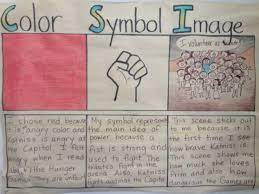 Déroulement:
Après une lecture invitez les élèves à noter les idées qu'ils ont retenues et qu'ils trouvent intéressantes, importantes ou perspicaces.

Demandez-leur de choisir les trois idées qui sont les plus importantes pour eux.
Écrivez,le CSI sur la carte (couleur, symbole, image).

Pour la première idée choisie, demandez aux élèves de choisir une couleur qui, selon eux, représenterait le mieux l'essence de cette idée.

Pour la deuxième idée choisie, demandez aux élèves de choisir un symbole qui représenterait le mieux l'essence de cette idée.
Pour la troisième idée choisie, demandez aux élèves de choisir une image qui représenterait le mieux l'essence de cette idée.
Invitez les élèves à former des petits groupes. Demandez-leur de partager d'expliquer pourquoi ils ont choisi cette couleur pour représenter cette idée. Invitez les élèves à répéter ce partage jusqu'à ce que chaque membre du groupe ait expliqué aux autres les couleurs, les symboles et les images qu'ils ont choisis pour représenter leurs trois idées.
Ici, maintenant, là, puis 
Une routine pour considérer les attitudes et les jugements 

Objectif: Cette routine encourage les élèves à considérer les perspectives passées et à mieux comprendre comment les choses changent au fil du temps et entre les cultures. Cela aide les élèves à reconnaître que nous avons des positions fortes sur des questions controversées et que nos positions sont influencées par le contexte social et historique. Elle permet également de révéler des perceptions stéréotypées ainsi que des jugements ethnocentriques.

Application:
Cette routine fonctionne le mieux lorsqu'il s'agit de problèmes qui ont été considérés comme controversés à un moment donné ou dans une culture différente. Il peut être utilisé sur des sujets sur lesquels nous avons des situations fortes, par exemple:  l'Holocauste, le génocide, les droits de l'homme, les droits des femmes, le travail des enfants... Cette routine fonctionne bien lorsque les élèves ont une certaine expérience du sujet.
Déroulement:
Dessinez un tableau avec deux colonnes, A et B.
Identifiez une question controversée dont la compréhension a changé de manière significative au fil du temps et testez les connaissances des élèves sur la question.
Dans la colonne A du tableau, écrivez la liste des positions, valeurs et jugements actuels sur le sujet.
Demandez aux élèves de remonter dans le temps à une époque où les idées sur  ce topic étaient différentes.
Dans la colonne B du tableau, écrivez une liste des positions, des valeurs et des jugements passés sur le sujet.

Demandez aux élèves de comparer les perspectives du passé et du présent dans les colonnes A et B. Demandez-leur pourquoi ils pensent que les choses ont changé ...

Clore la discussion. Posez la question: "Comment pourrions-nous en savoir plus sur la façon dont les gens pensaient dans le passé?"
Cahier du journaliste 
Une routine pour séparer les faits et les sentiments

Objectif: Cette routine aide les élèves à séparer et à organiser les faits et les sentiments pour considérer une situation de manière impartiale. Elle favorise un fin discernement des informations afin de clarifier les perspectives et de rendre un jugement provisoire.

Application: les élèves peuvent utiliser cette routine dans une variété de situations:pour discuter de dilemmes moraux imaginaires ou réels, de topics historiques, littéraires ou scientifiques, après avoir lu un chapitre de livre, regarder une vidéo ou regarder une émission,ou pour réfléchir sur les événements de leur propre vie, etc.

Cette routine est plus utile au stade de la «mi-enquête», c'est-à-dire lorsque des informations sur une situation donnée ont déjà été mises sur la table, lorsque les choses semblent concomitantes, lorsque il y a des désaccords.
Déroulement:
Identifiez une situation, un événement ou un dilemme à discuter.
Invitez les élèves à former de petits groupes et imaginez qu'ils sont reporters pour un journal et qu'ils doivent séparer les faits sur la situation des opinions ou des sentiments des personnages ou des participants concernés.

Demandez aux élèves de dessiner un tableau avec deux colonnes et deux rangées sur une feuille de papier. Sur la ligne du haut, ils doivent écrire «Effacer» sans la première colonne et «À vérifier» dans la deuxième colonne.
Sur la deuxième ligne, écrivez «Faits et événements» dans la première colonne et «Opinions et sentiments» dans la deuxième colonne.
Demandez aux élèves  de compléter le tableau.
Lorsque les élèves les citent, demandez-leur s'il s'agit de faits clairement identifiés ou s'ils ont besoin de plus d'informations à leur sujet.
Demandez aux élèves de citer les opinions et les sentiments des personnages  impliqués dans la situation. Demandez-leur si ces opinions et sentiments sont clairement identifiés ou s'ils ont besoin de plus d'informations à leur sujet. Après la discussion, demandez aux élèves de porter le meilleur jugement possible sur la situation en fonction des informations dont ils disposent.
Tir à la corde 
Une routine pour explorer la complexité des dilemmes d'équité

Objectif: Cette routine utilise la familiarité des enfants avec le tir à la corde pour les aider à comprendre la complexité des forces qui «tirent» chaque côté d'un dilemme. Il encourage les étudiants à raisonner soigneusement sur les divers facteurs qui entrent en jeu dans un dilemme. 

Application: 
Cette routine peut être utilisée dans toute situation où deux voies, évidentes et contrastées, semblent émerger pour résoudre un dilemme. Les cas de dilemme peuvent provenir de situations scolaires ou de situations de la vie quotidienne: tester des drogues sur des animaux, ajouter des joueurs à un jeu une fois qu'il a commencé ...
Déroulement:
Présenter un cas de dilemme.
Dessinez une ficelle sur le tableau avec les deux extrémités représentant les côtés opposés d'un dilemme.
Demandez aux élèves de choisir de quel côté du dilemme ils se placeraient et pourquoi.

 Les élèves doivent écrire leurs raisons sur des notes autocollantes.
Invitez-les également à essayer de réfléchir aux raisons qui peuvent exister pour soutenir l'autre côté du dilemme et écrivez-les sur des notes autocollantes.
Demandez aux élèves de coller leurs notes autocollantes de chaque côté de la corde.
Invitez les élèves à générer des questions «Et si ...» sur des problèmes qui devraient être explorés plus avant pour résoudre le dilemme. 
Écrivez et postez ces questions au-dessus de la corde.
Enfin, demandez aux élèves de réfléchir à l'activité: Ont-ils de nouvelles idées sur le dilemme? Ont-ils le même poste ou ont-ils changé de poste?